COMENTARIO DE UN TEXTO PUBLICITARIO
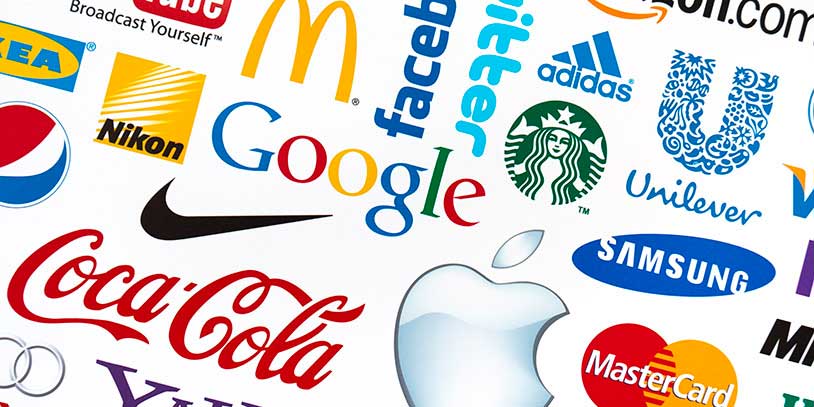 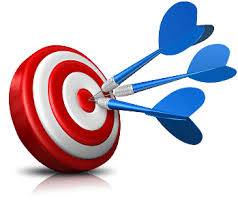 INTENCIÓN
OBJETIVO PERSEGUIDO POR EL ANUNCIANTE.

PRODUCTO, IDEA, EMOCIÓN, ETC… 

RECEPTORES A QUIEN VA DIRIGIDO (EDAD, SEXO, CLASE SOCIAL, PÚBLICO MAYORITARIO, PÚBLICO CONCRETO, ETC…)
RESUMEN O INTERPRETACIÓN
BREVE RESUMEN DEL MENSAJE QUE QUIERE TRANSMITIR EL ANUNCIANTE.
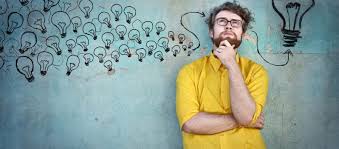 ESTRUCTURA DEL ANUNCIO
DESCRIPCIÓN DE LOS ELEMENTOS QUE LO CONFORMAN.

CÓDIGOS QUE APARECEN: ICÓNICOS Y/O LINGÜÍSTICOS.
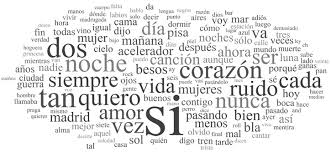 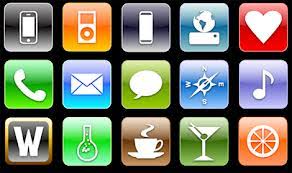 ANÁLISIS FORMAL
ANALIZAR LOS ELEMENTOS ICÓNICOS Y SU SIGNIFICADO: IMÁGENES, COLOR, FORMA, LOGOTIPOS…

ANÁLISIS DE LOS ELEMENTOS LINGÜÍSTICOS: 
RECURSOS EXPRESIVOS, 
RECURSOS TIPOGRÁFICOS (TAMAÑO, COLOR DE LA LETRA…)
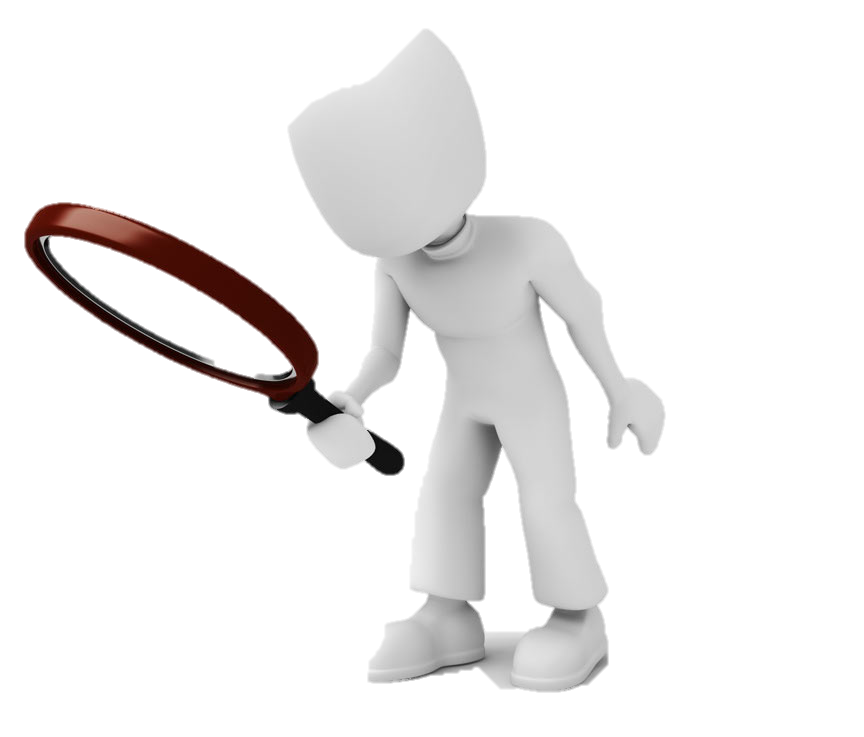 RECURSOS EXPRESIVOS
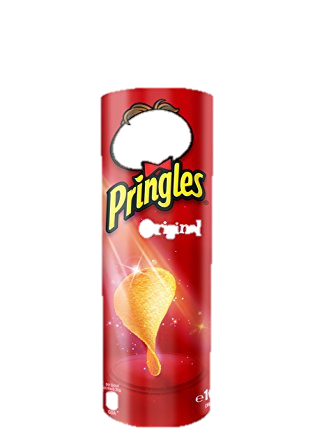 RIMA: cuando haces pop , no hay stop
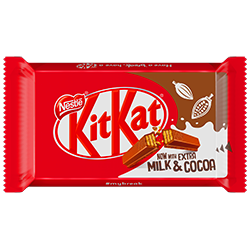 ANÁFORA: tómate un respiro,
	  tómate un kit-kat
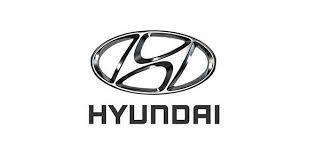 PARALELISMO: Nuevos pensamientos.
	          Nuevas posibilidades
JUEGOS DE PALABRAS: A veces necesitamos un poco
de sur para poder ver el norte
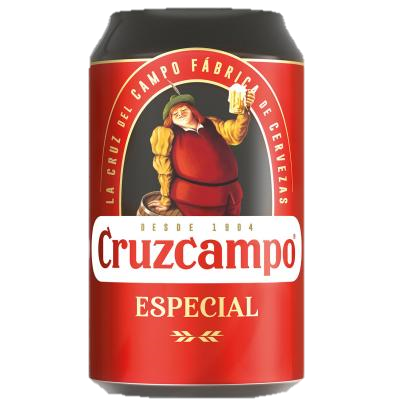 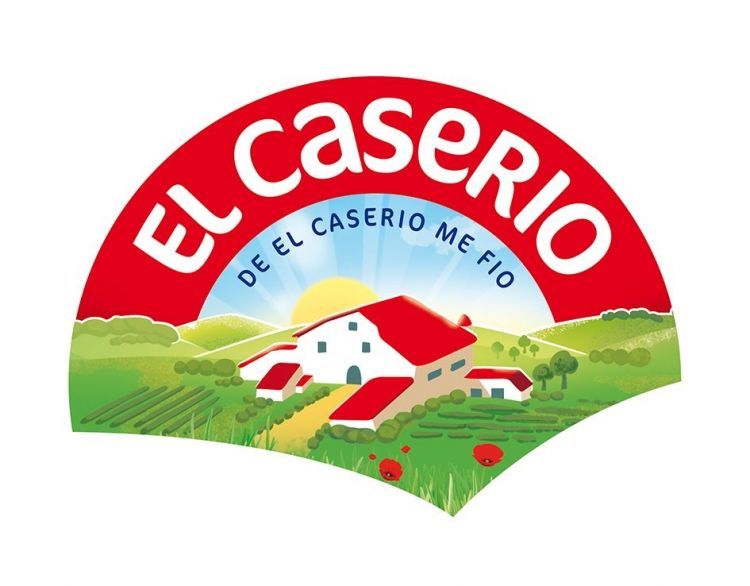 PERSONIFICACIÓN: Del Caserio me fío.
INTERROGACIÓN RETÓRICA: ¿Hasta dónde quieres Llegar? SEUR
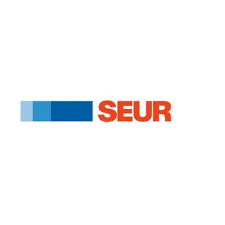 EJEMPLOS
https://www.ejemplos.co/textos-publicitarios/